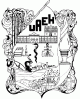 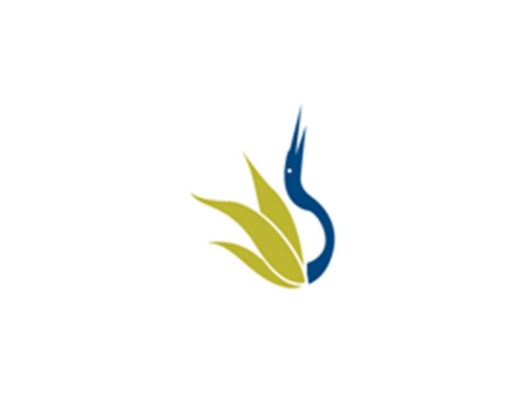 UNIVERSIDAD AUTÓNOMA DEL ESTADO DE HIDALGO
ESCUELA SUPERIOR DE ZIMAPÁN
Licenciatura en Contaduría

Tema: Medidas de Tendencia Central



L.C. Beatriz Caballero Máximo

Enero – Junio 2014
Tema: Medidas de Tendencia Central

Resumen (Abstract)

 La tendencia central se refiere al punto medio de una distribución, se utiliza para la toma de decisiones

 The central tendency refers to the middle point of a distribution, is used for decision making

Palabras clave: (keywords)

Tendencia  central y decisiones 
Central tendency and decisions
Objetivo general:


Proporcionar al estudiante los elementos cuantitativos necesarios para la aplicación de metodologías estadísticas a la investigación aplicada y para la toma de decisiones en la organización.
Nombre de la unidad:

UNIDAD I Estadística Descriptiva

Objetivo de la unidad:

Proporcionar los elementos conceptuales e instrumentales del proceso de recopilación, organización, procesamientos, presentación y análisis de la información para la correcta toma de decisiones.
Tema:

1.3  Medidas de tendencia central

Introducción:

Las tablas de frecuencias y las representaciones gráficas representan un primer resumen de la información  que contienen nuestros datos, pero podríamos necesitar  resumirla aún más en una sola característica o valor. 

Para ello se definen una serie de medidas que resumen  dicha información, y que pueden ser de varios tipos.
Tipos de medidas
Media aritmética o promedio aritmético
X = Σx
       n
Media muestral
Es la suma de valores
 del grupo de datos
dividida entre 
 el número de valores
μ = ΣX
      N
Media poblacional
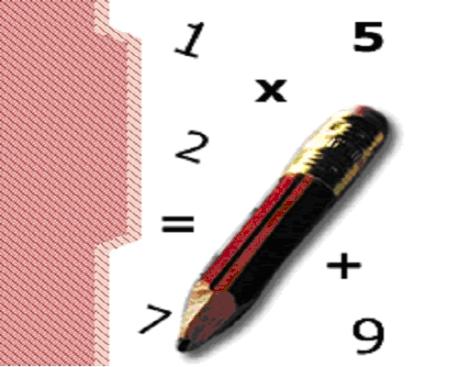 Ejemplo:
Con los datos: 10, 8, 6, 15, 10, 5,  hallar la media aritmética.

Solución:

X = 10+8+6+15+10+5   = 54   = 9
                6                        6
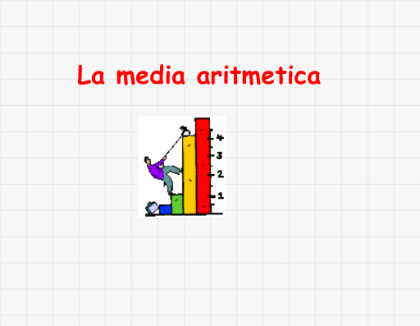 Mediana
Es el punto central 
de una serie de datos
 ordenados de forma 
ascendente 
o descendente
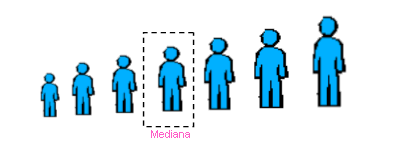 Me = N +1 
           2
Ejemplo 1 :  Obtener la mediana de los siguientes datos: 4, 7, 1, 9, 2, 5
1,2,4,5,7,9
Me = N+1   = 6+1  = 7 = 3.5
             2          2        2
= 4.5
Ejemplo 2: Obtener la mediana de los siguientes datos: 4, 7, 1, 9, 2, 5, 6.
1,2,4,5,6,7,9
Me = N+1   = 7+1  = 8 = 4
             2          2       2
= 5
Moda
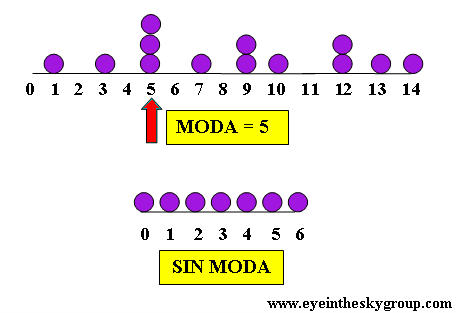 La moda de un conjunto 
de datos  numéricos 
es el valor
que más se repite
Ningún número se repite
Conclusión
Se llaman Medidas de Tendencia Central a los valores  que tienden a situarse en el centro del conjunto de datos ordenados respecto a su magnitud.

Su objetivo es resumir y sintetizar un conjunto de datos mediante un único número o unos pocos
Bibliografía:

Kazmier L. (2005) Estadística Aplicada  a la Administración y a la Economía. México: Mc Graw Hill

Levin K. & Rubin D. (2010) Estadística Para Administración y Economía. México: Pearson

Berenson M. et al   (2001) Estadística para la Administración. México: PEARSON